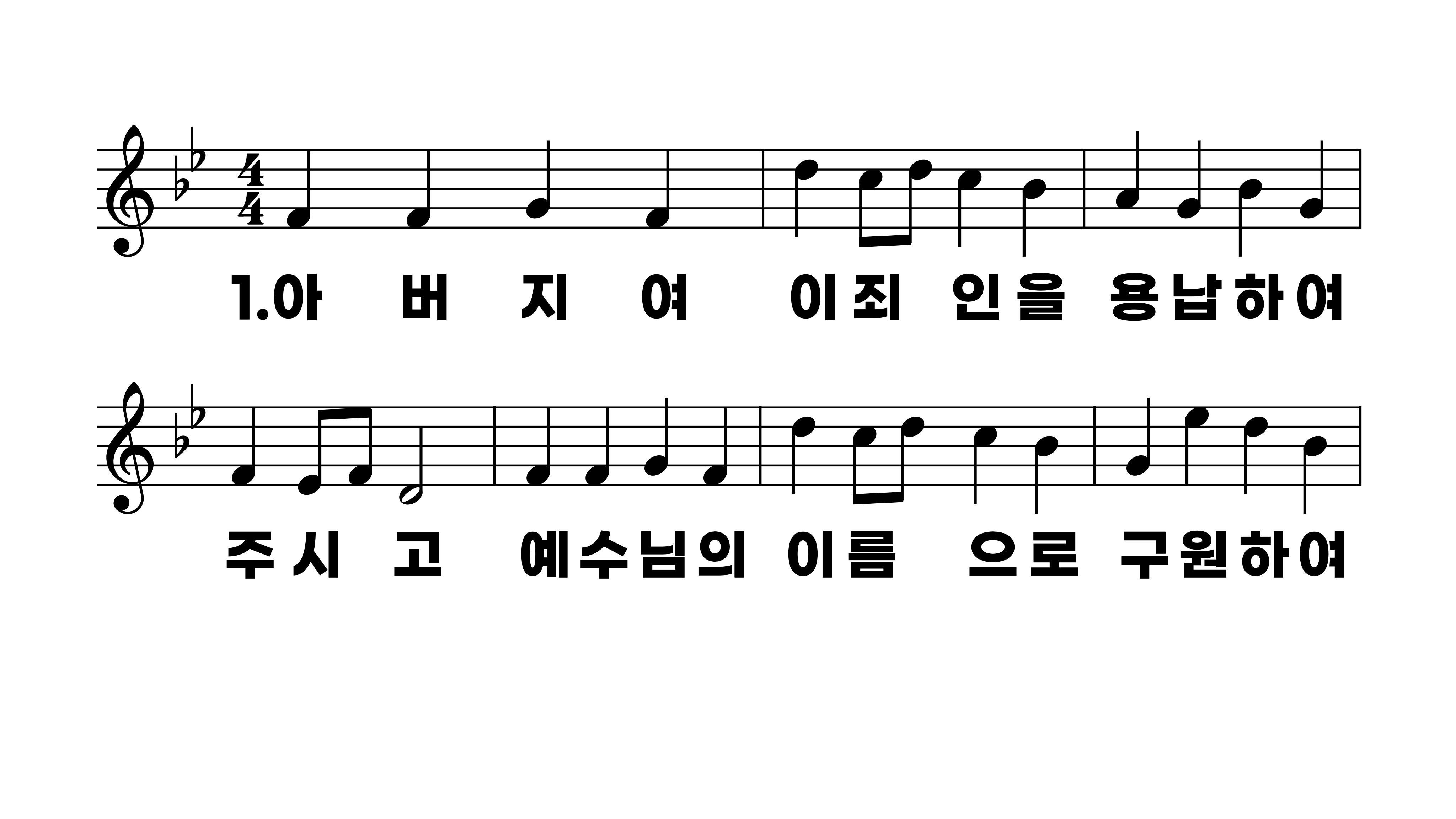 276장 아버지여 이 죄인을
1.아버지여이
2.전에하던헛
3.나의죄를사
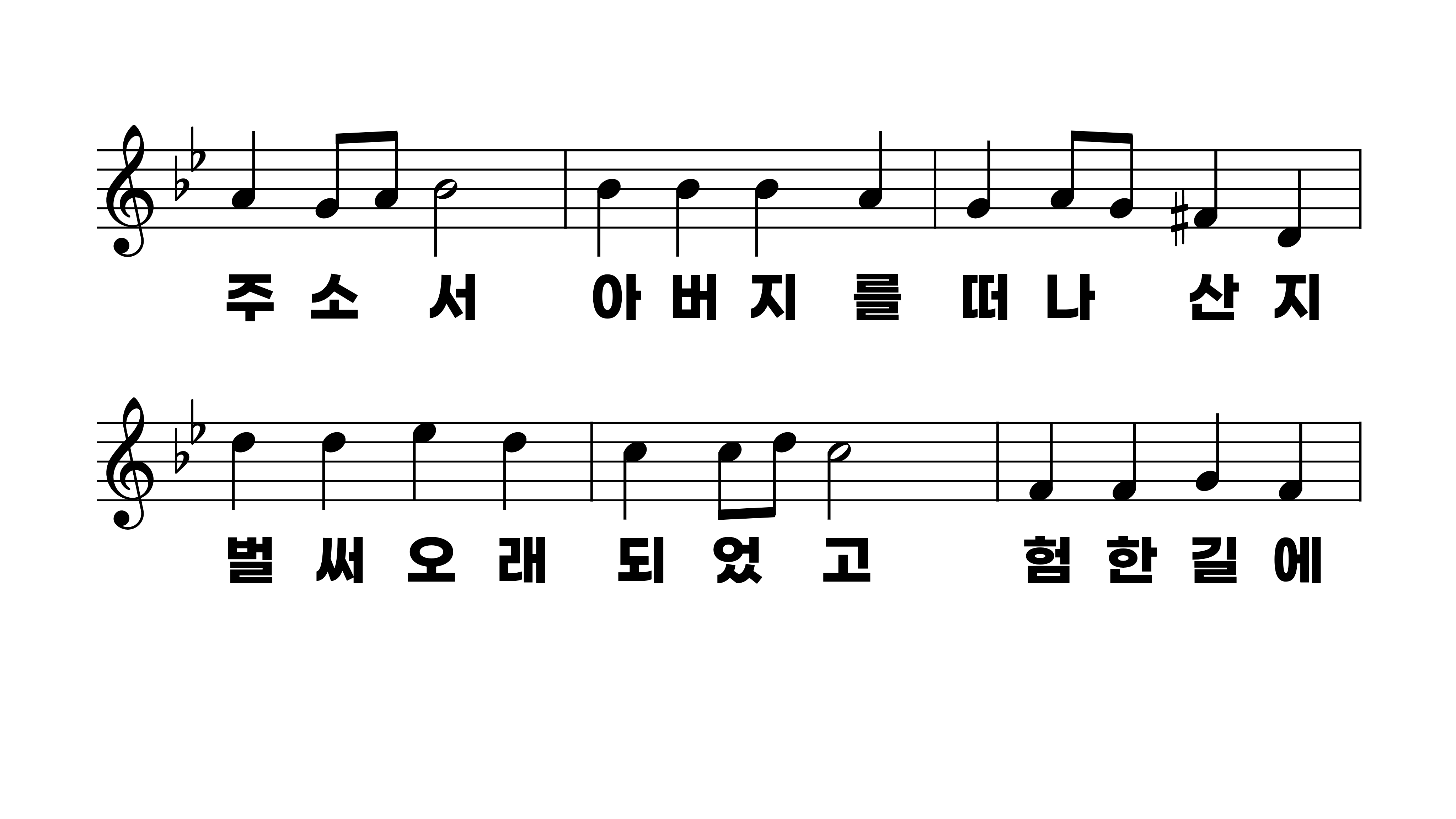 276장 아버지여 이 죄인을
1.아버지여이
2.전에하던헛
3.나의죄를사
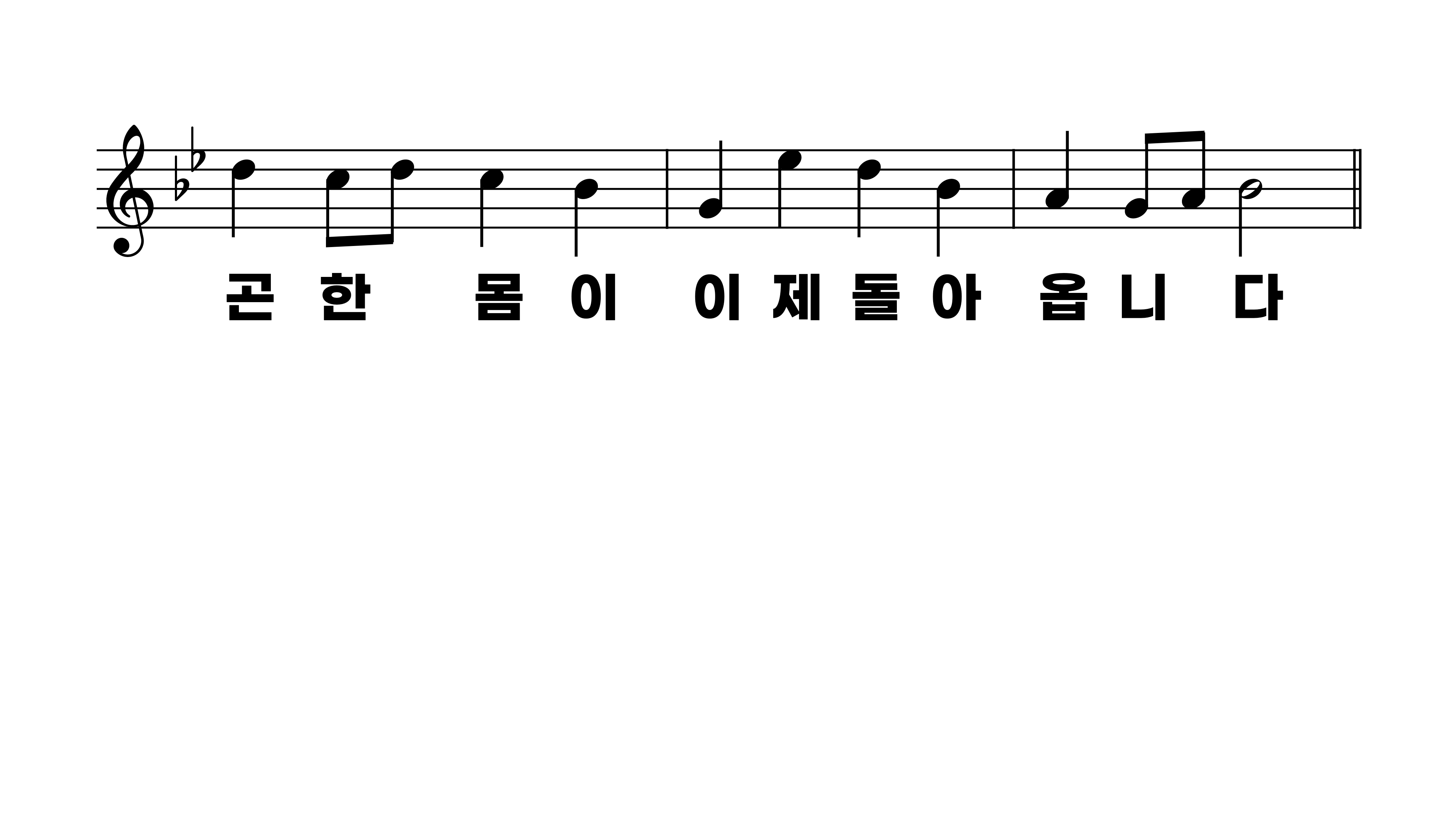 276장 아버지여 이 죄인을
1.아버지여이
2.전에하던헛
3.나의죄를사
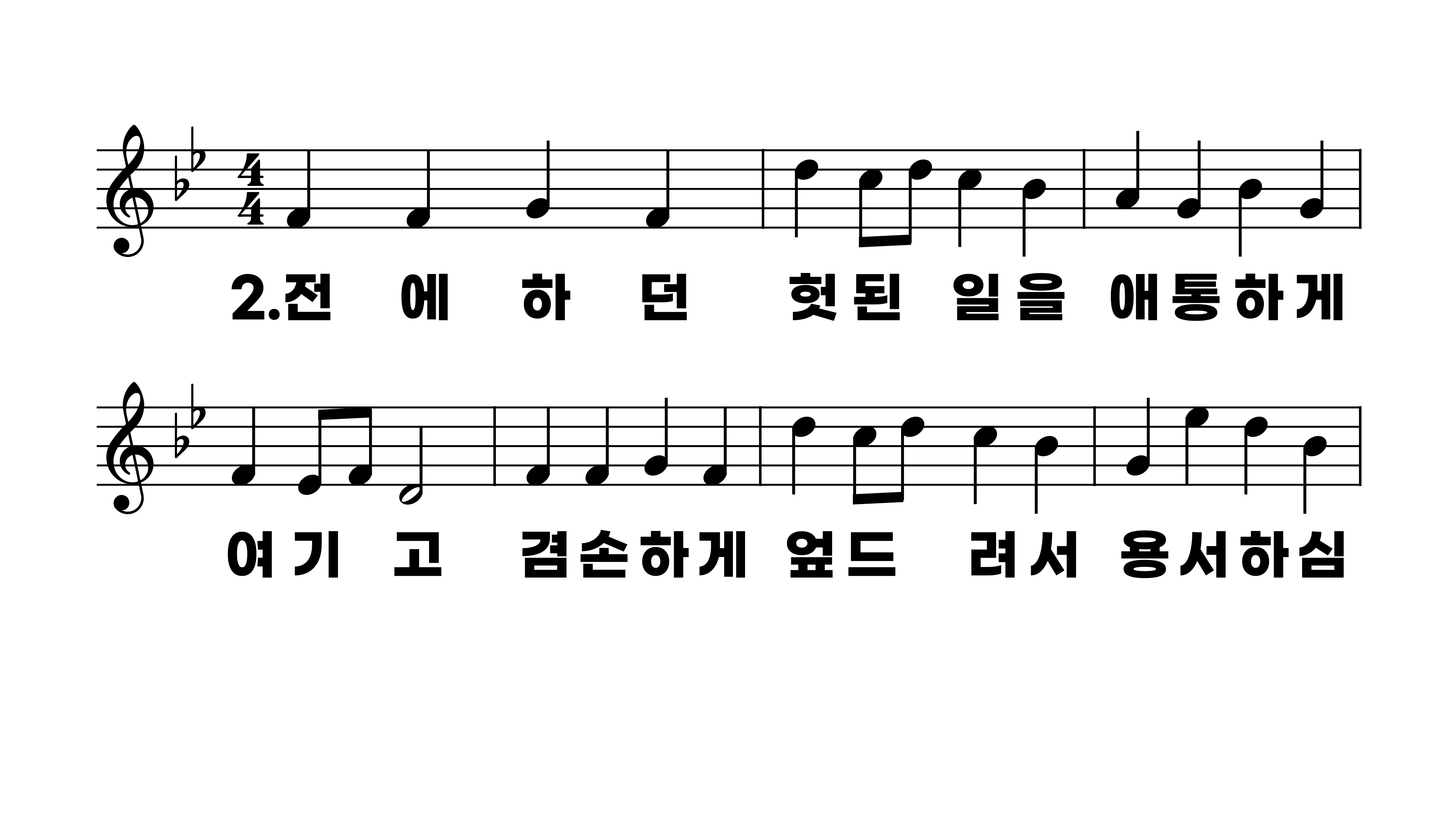 276장 아버지여 이 죄인을
1.아버지여이
2.전에하던헛
3.나의죄를사
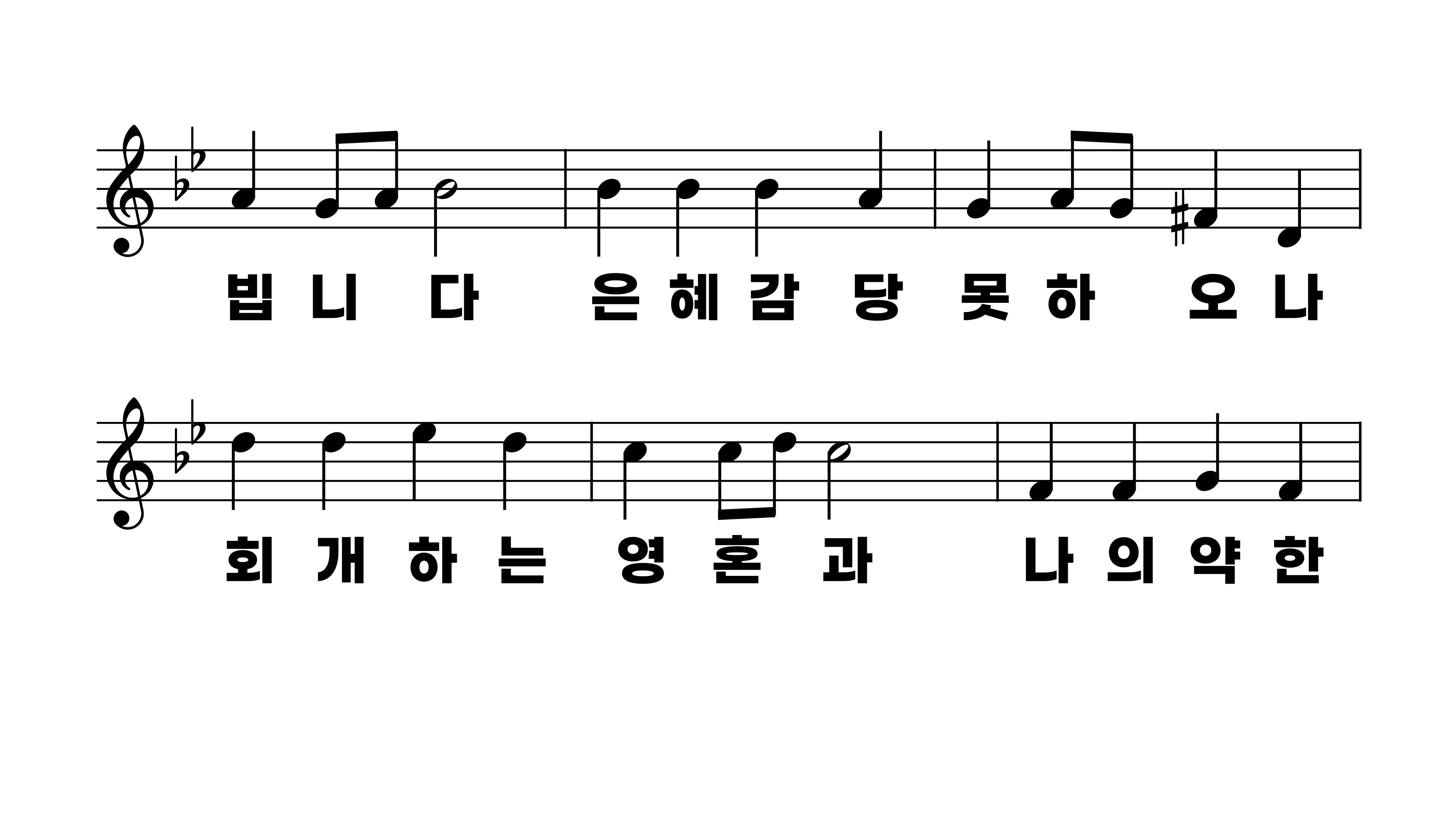 276장 아버지여 이 죄인을
1.아버지여이
2.전에하던헛
3.나의죄를사
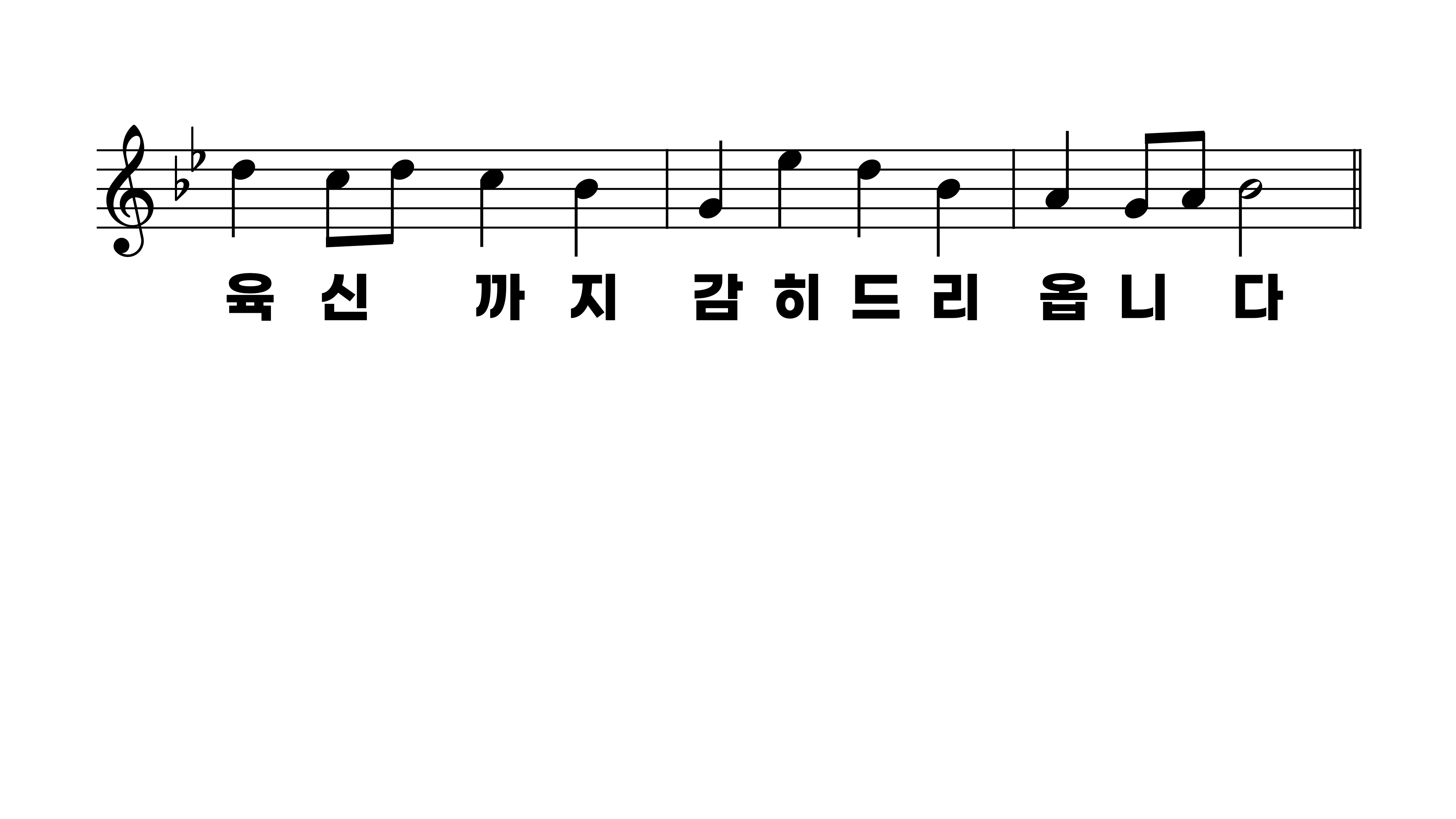 276장 아버지여 이 죄인을
1.아버지여이
2.전에하던헛
3.나의죄를사
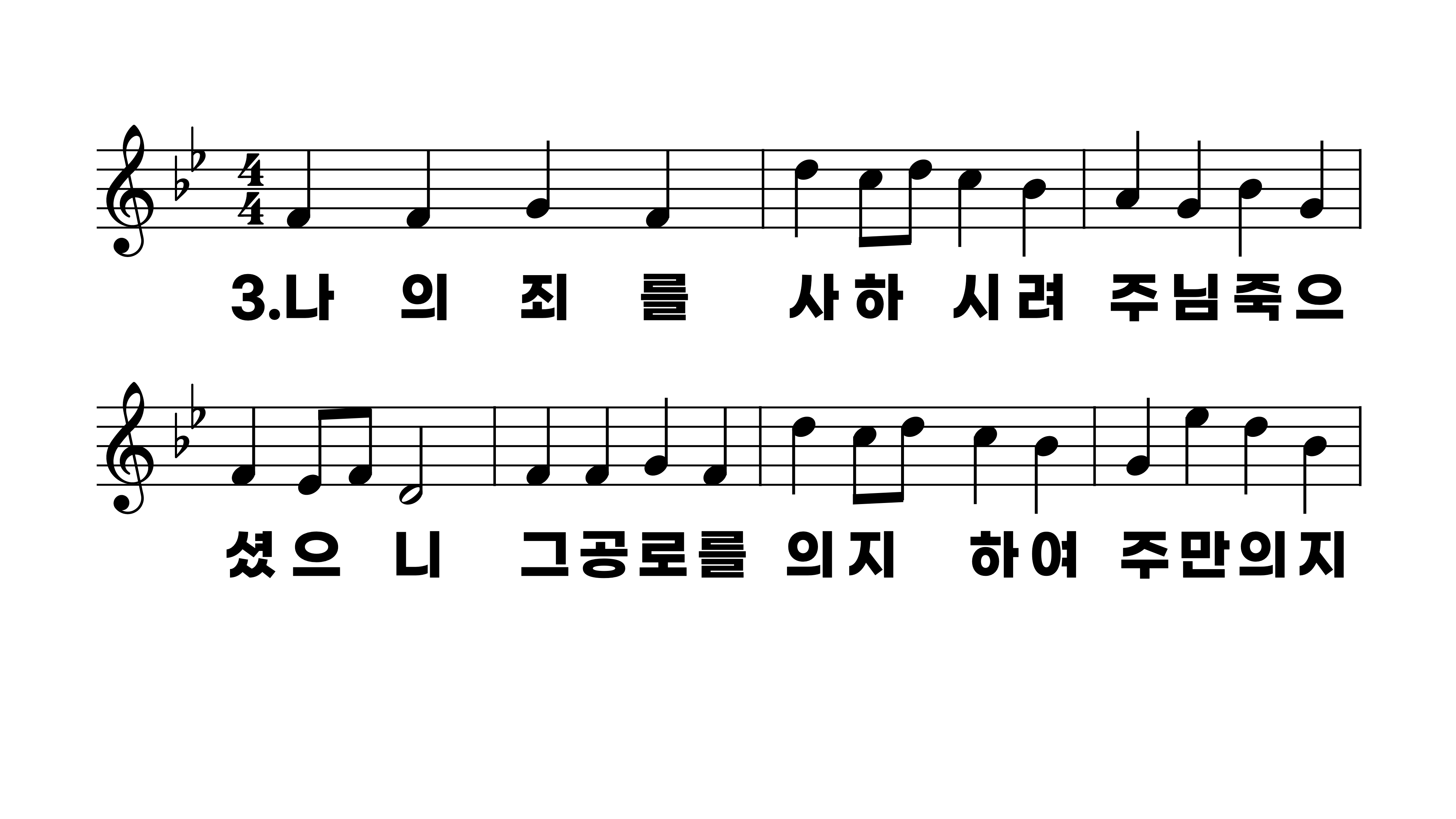 276장 아버지여 이 죄인을
1.아버지여이
2.전에하던헛
3.나의죄를사
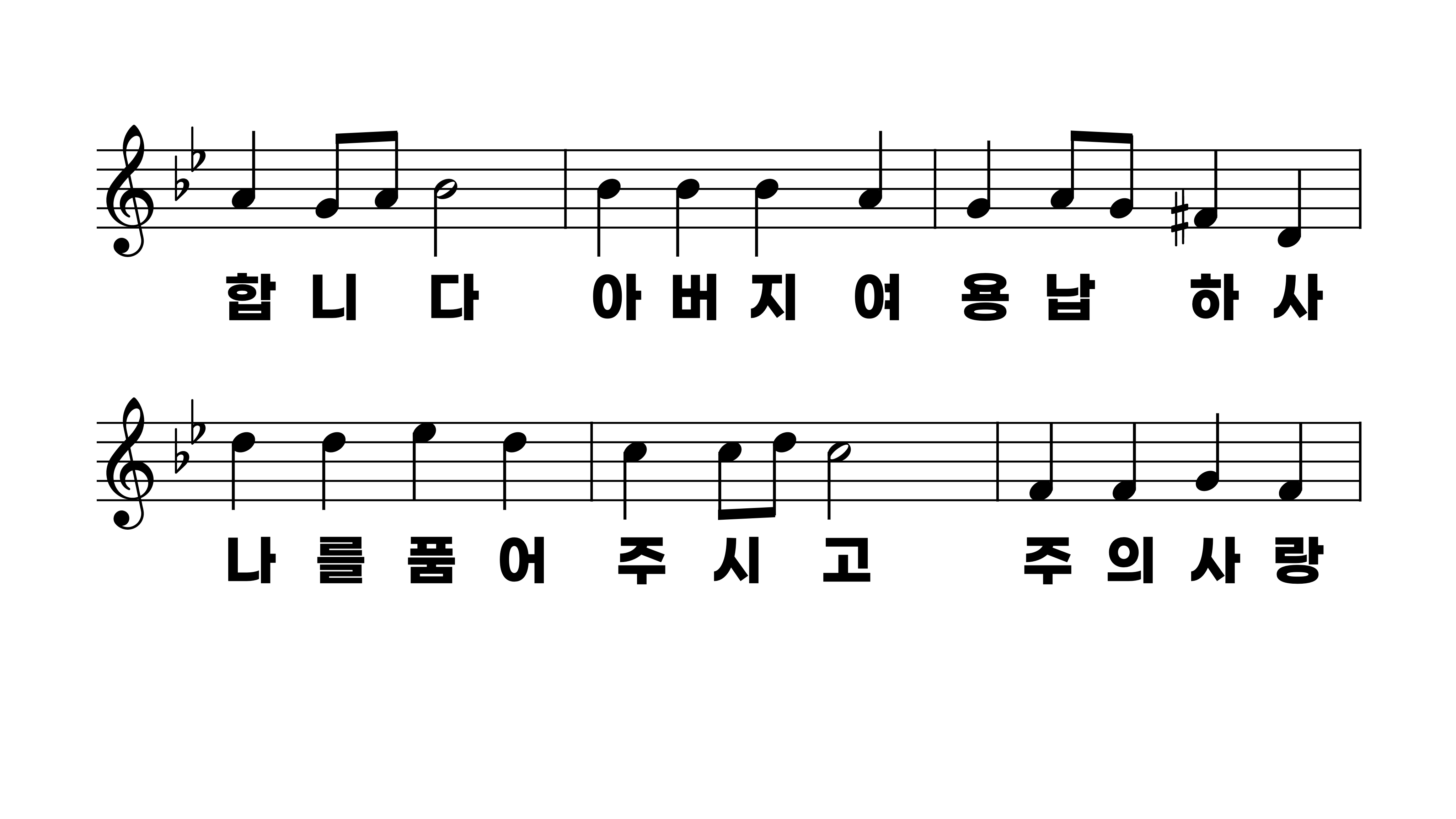 276장 아버지여 이 죄인을
1.아버지여이
2.전에하던헛
3.나의죄를사
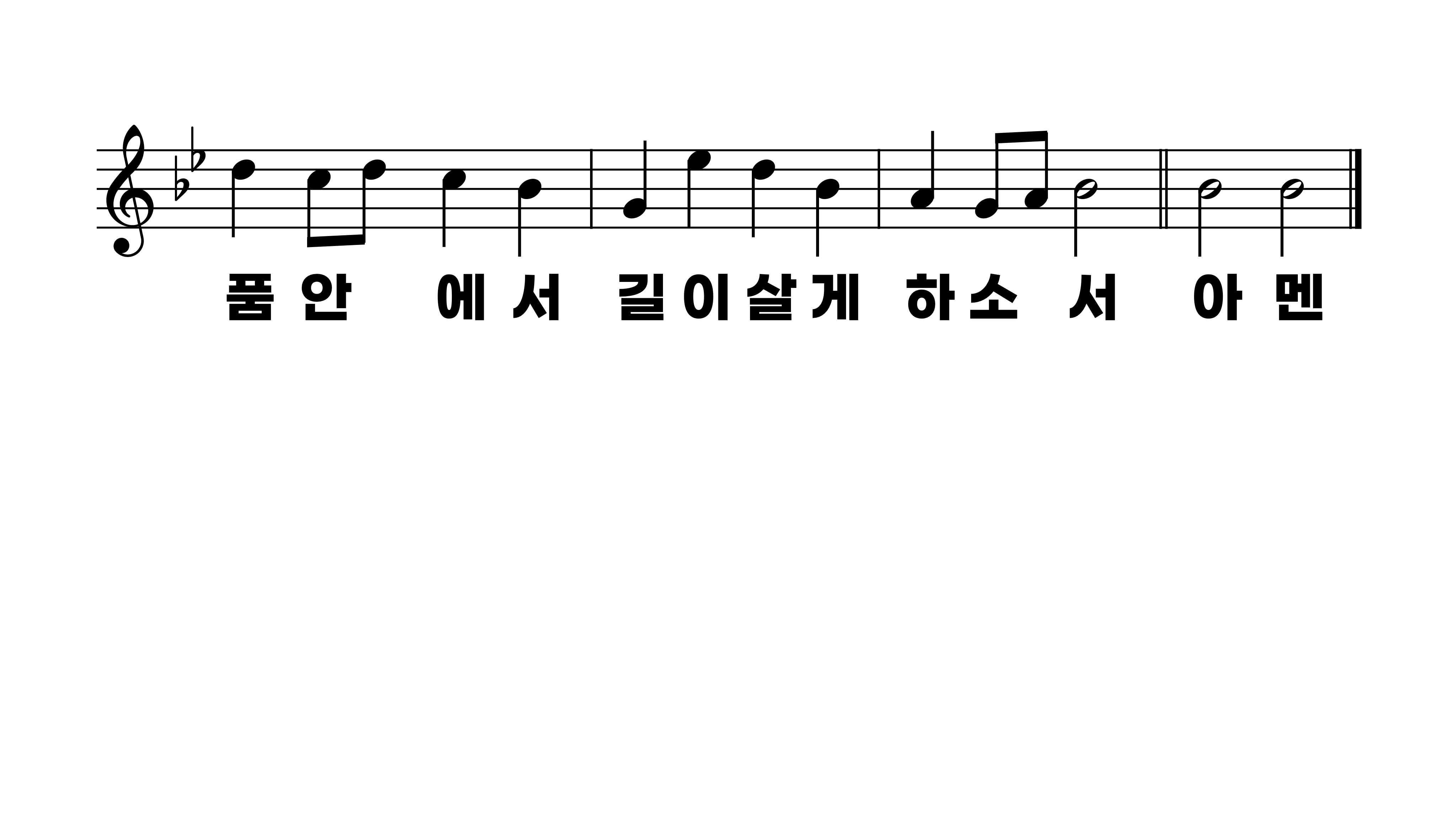 276장 아버지여 이 죄인을
1.아버지여이
2.전에하던헛
3.나의죄를사